Veterans in Communities
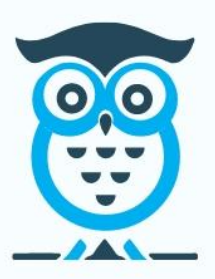 The Veterans meet once a month here at Stonefield SurgeryIf you are a Veteran, please feel free to come along
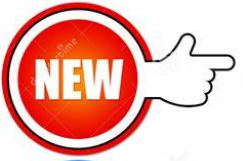 1pm – 3pm
Thursday 18th January 2024
Thursday 15th February 2024
Thursday 21st March 2024
Thursday 18th April 2024
Thursday 16th May 2024
Thursday 20th June 2024
Thursday 18th July 2024
Thursday 15th August 2024
Thursday 19th September 2024
Thursday 17th October 2024
Thursday 21st November 2024
Thursday 19th December 2024
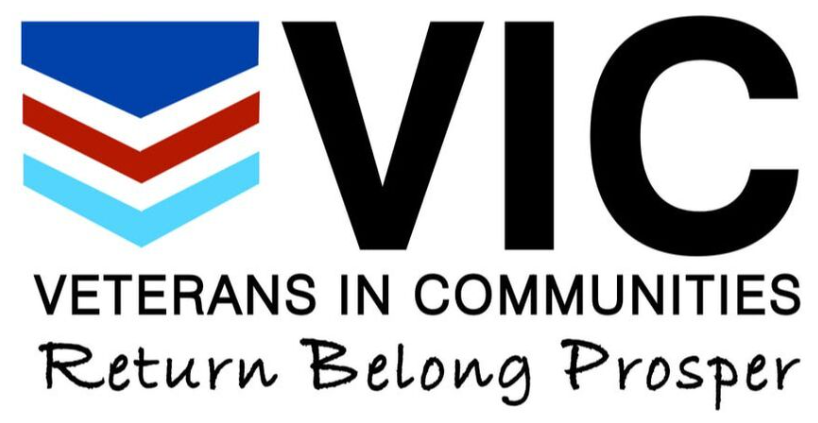